晋
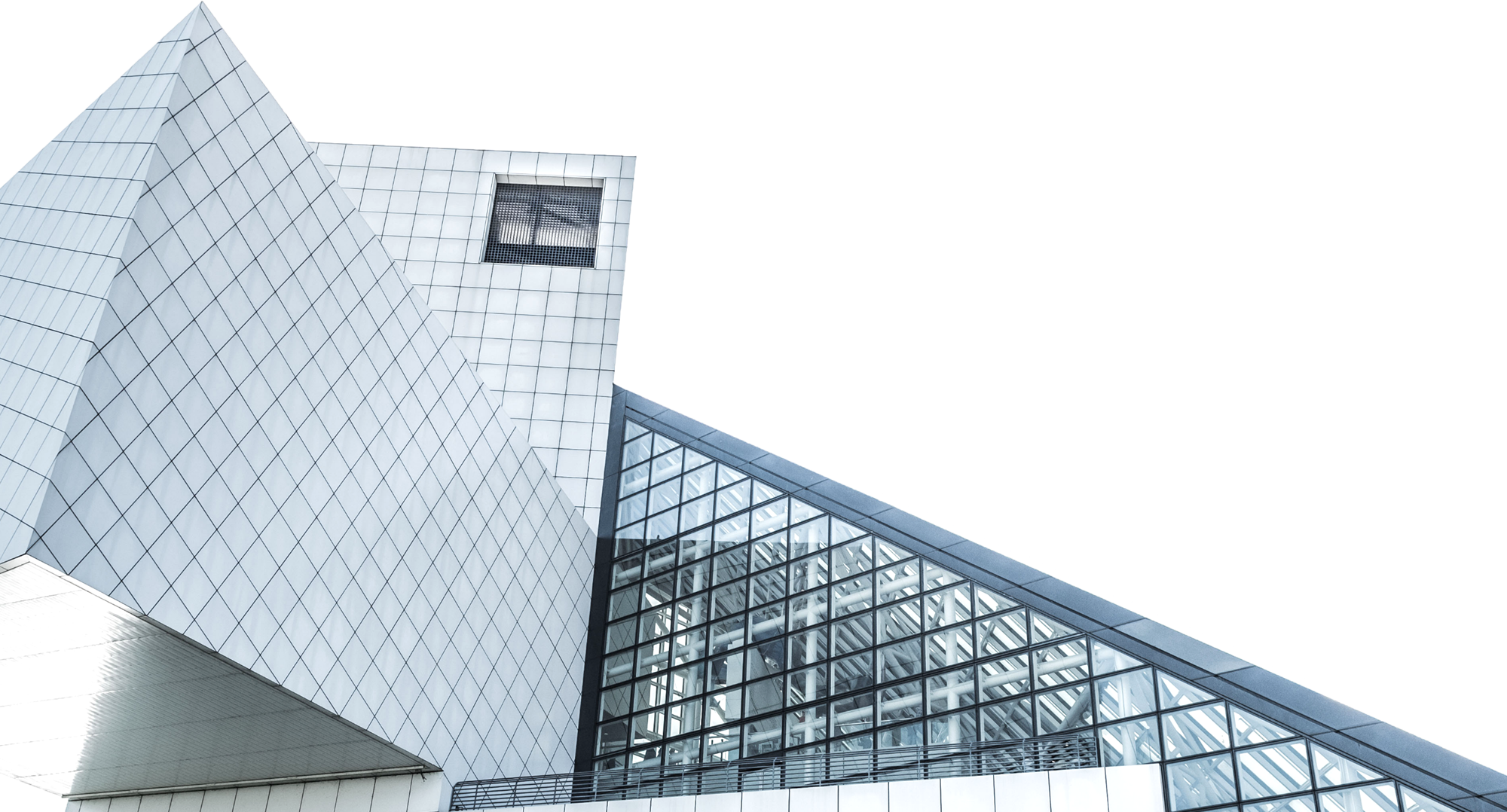 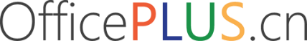 升
晋
升
述
职
PROMOTION
REPORT
PERSONAL
CAREER PLANNING
职
职业生涯发展
述
汇报人：OfficePLUS
汇报时间：20XX
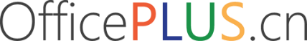 CONTENTS
#汇报目录
01
02
晋升述职
工作项目
PROMOTION REPORT
WORK ITEMS
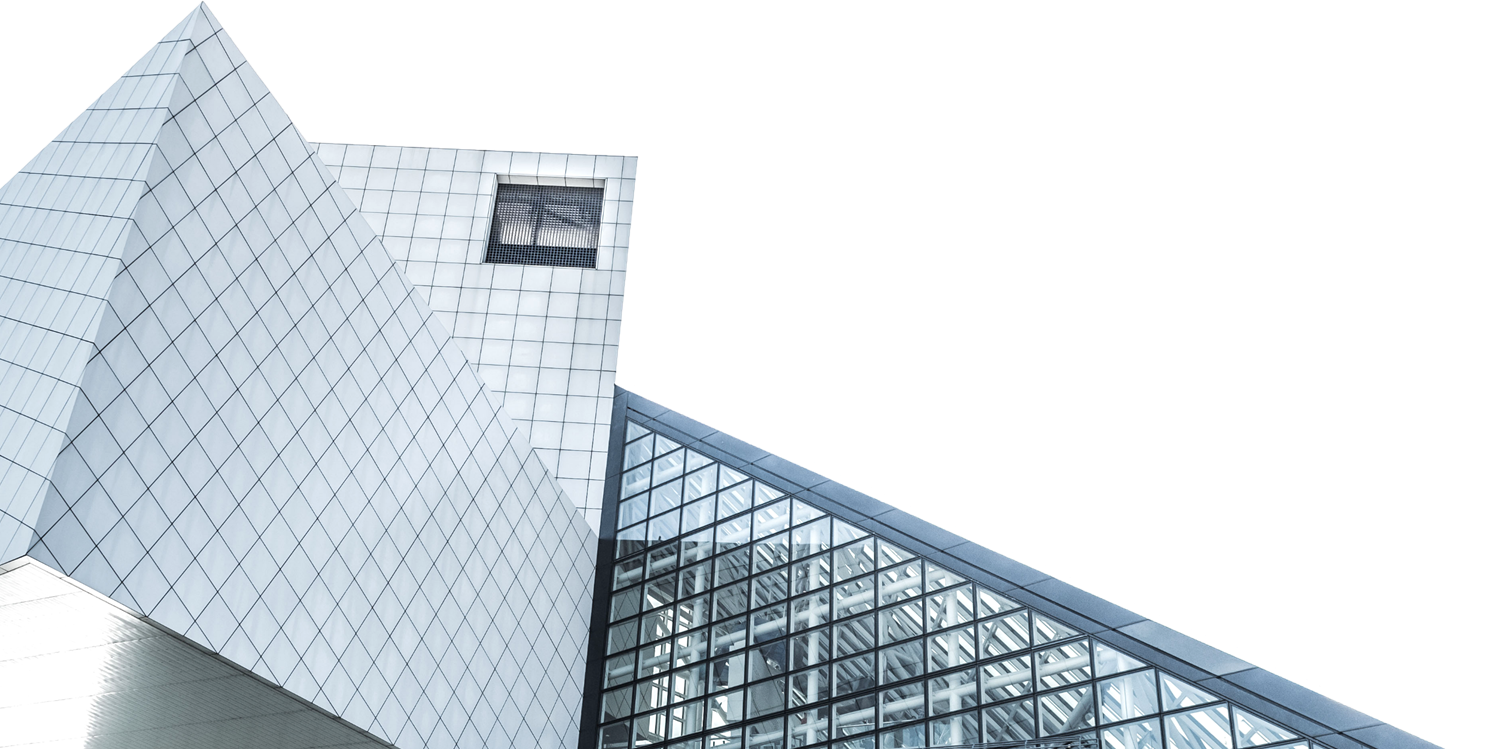 03
04
积累经验
未来规划
ACCUMULATE EXPERIENCE
FUTURE PLANNING
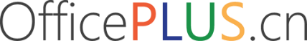 01
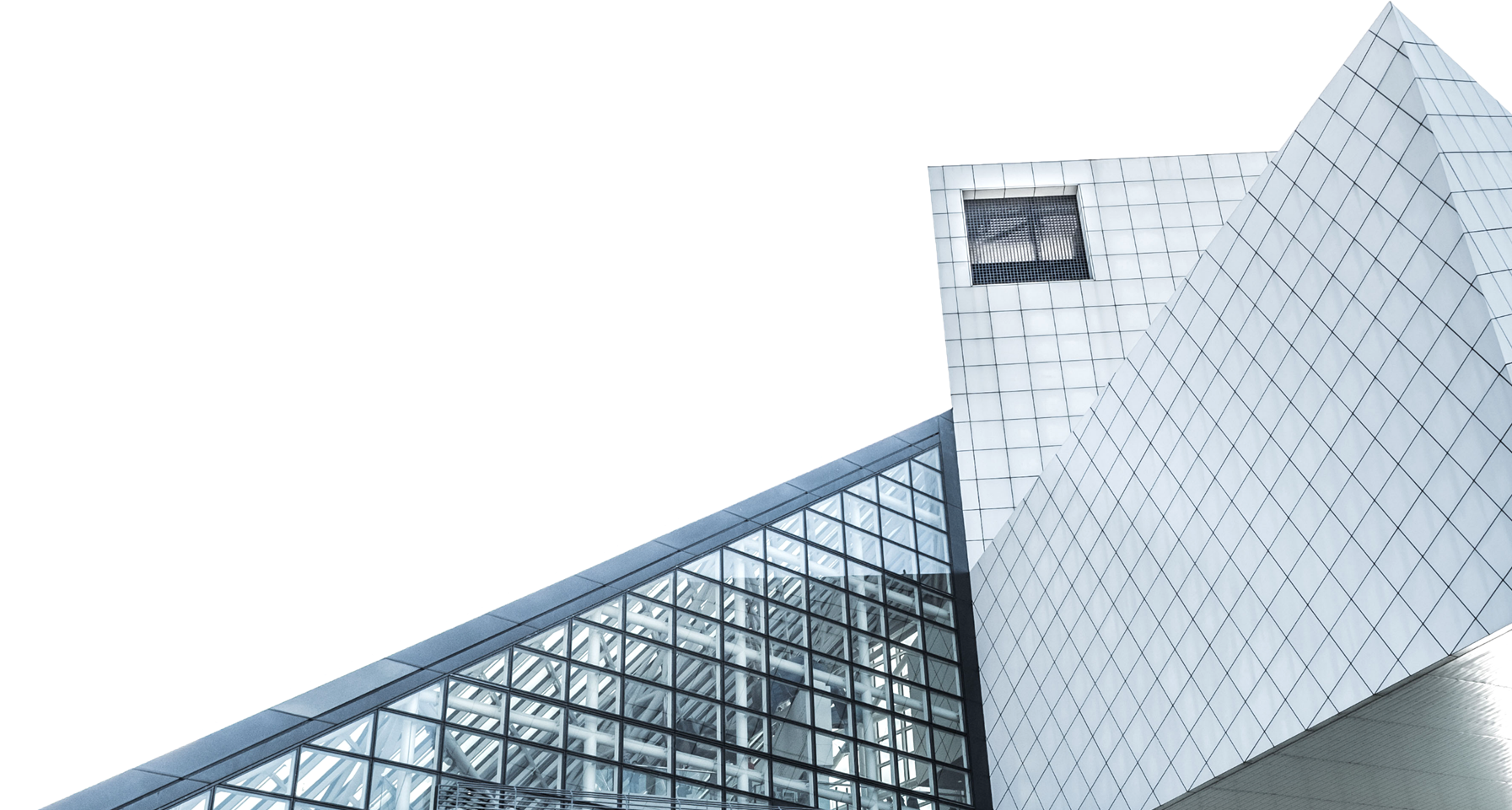 晋升述职
PROMOTION REPORT
01
晋升述职
PROMOTION REPORT
年度工作回顾
请在这里输入一段文字请在这里输入一段文字请在这里输入一段文字请在这里输入一段文字请在这里输入一段文字请在这里输入一段文字请在这里输入
请在这里输入一段文字请在这里输入一段文字请在这里输入一段文字请在这
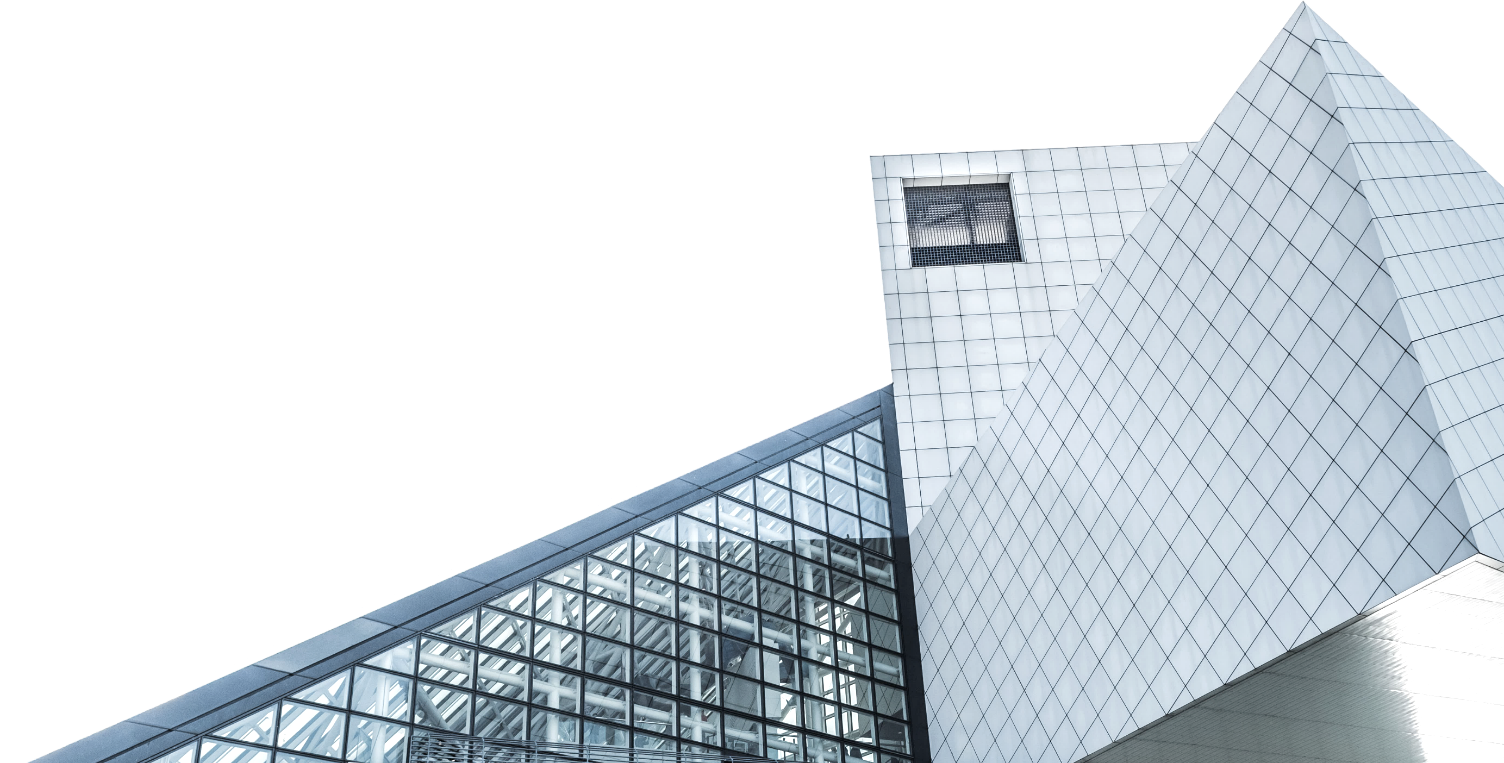 利润增长
不断攀升
业务拓展
开拓进取
01
晋升述职
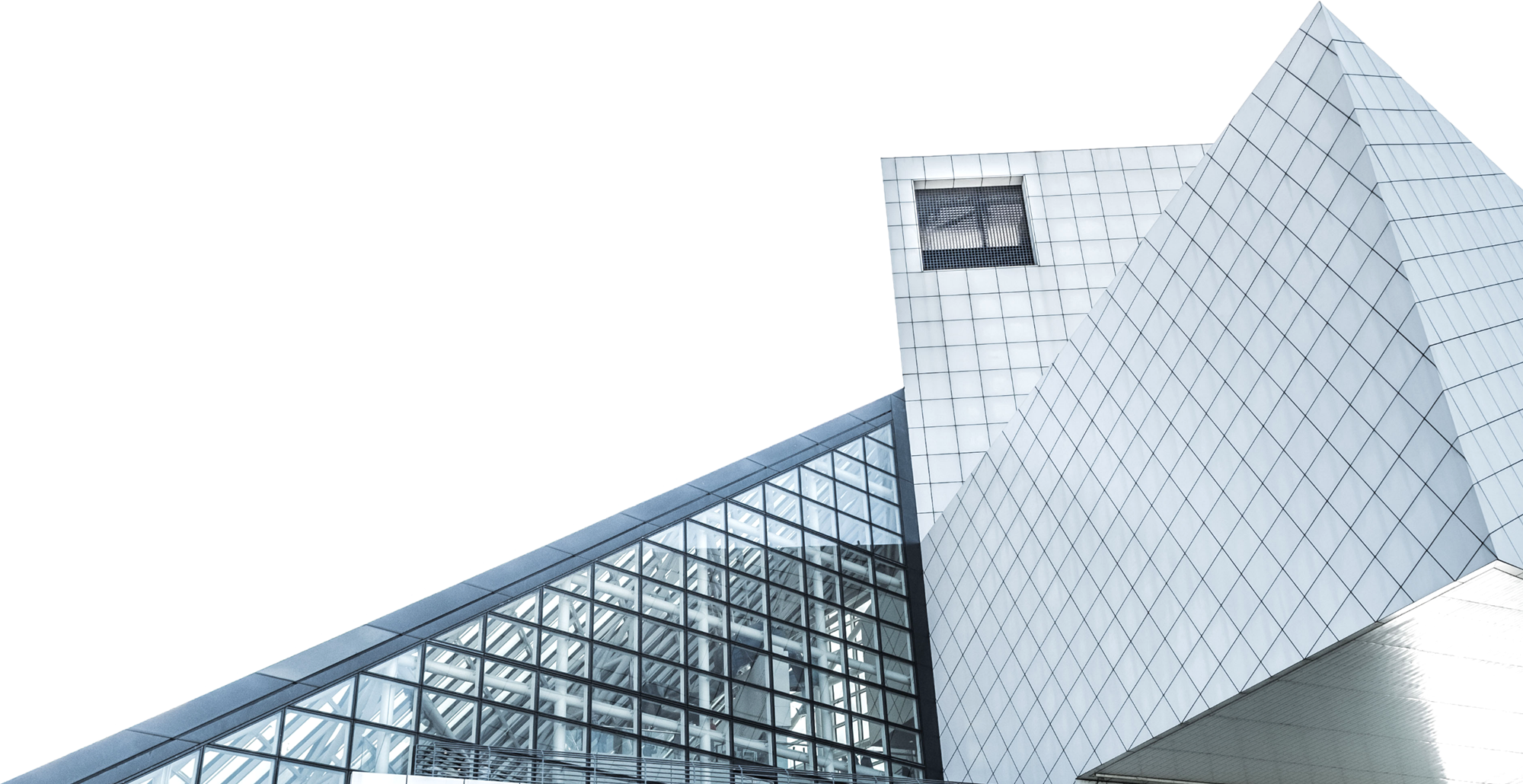 PROMOTION REPORT
在职工作亮点
请在这里输入一段文字请在这里输入一段文字请在这里输入一段文字请在这里输入一段文字请在这里输入一段文字请在这里输入一段文字请在这里输入一段文字请在这里输入一段文字请在这里输入一段文字请在这里输入一段文字。
市场发展
业绩发展
数据展示
成果展示
01
晋升述职
PROMOTION REPORT
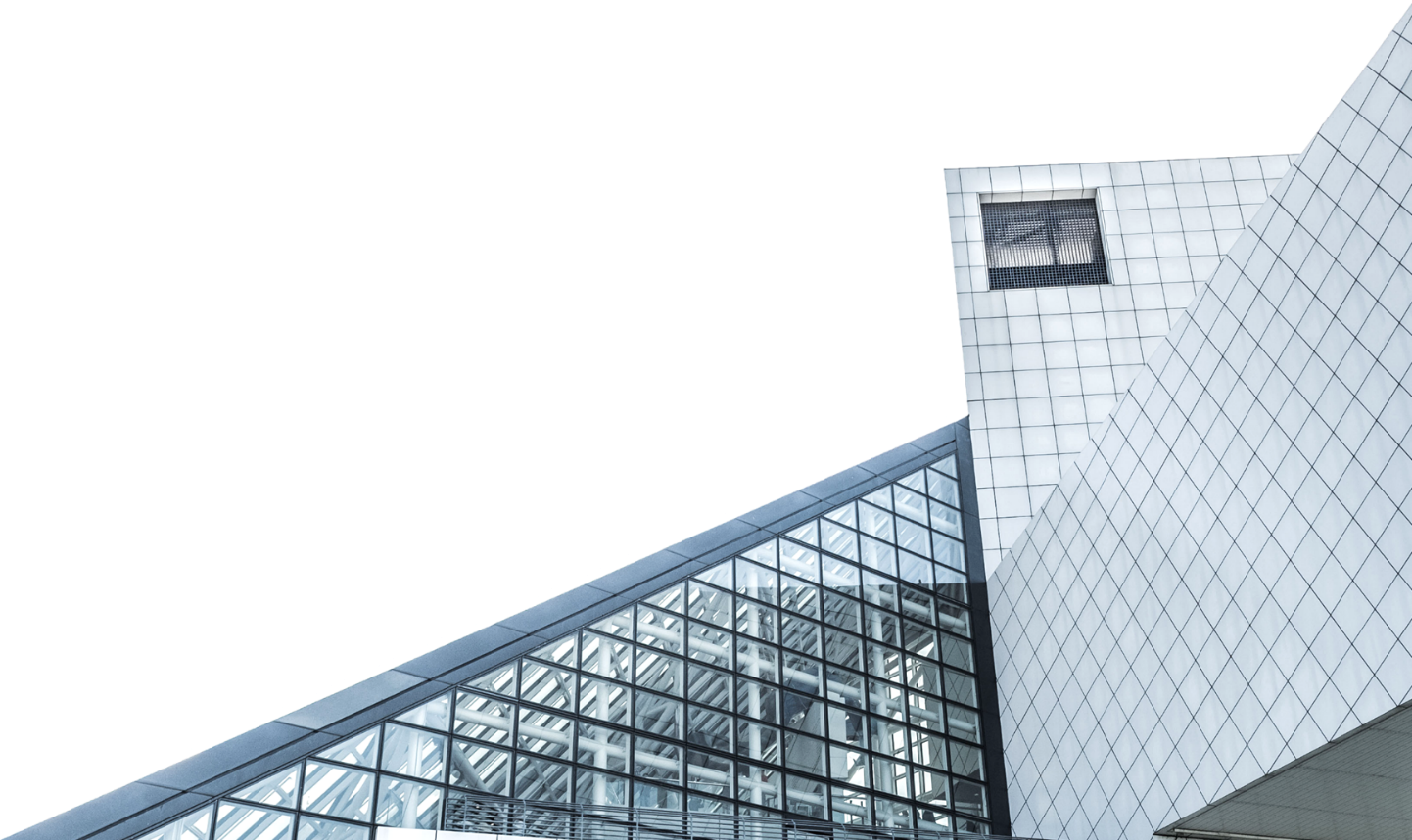 01
02
业绩发展
数据展示
请在这里输入一段文字请在这里输入一段文字请在这里输入一段文字请在这里输入一段文字
请在这里输入一段文字请在这里输入一段文字请在这里输入一段文字请在这里输入一段文字
03
04
成果展示
未来计划
请在这里输入一段文字请在这里输入一段文字请在这里输入一段文字请在这里输入一段文字
请在这里输入一段文字请在这里输入一段文字请在这里输入一段文字请在这里输入一段文字
01
晋升述职
PROMOTION REPORT
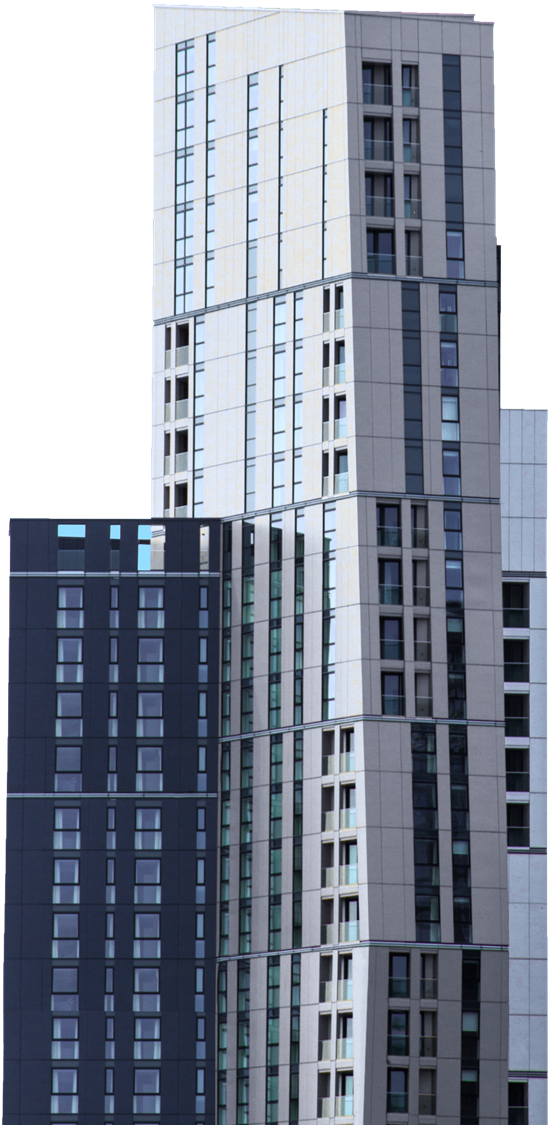 相互扶持
市场发展
请在这里输入一段文字请在这里
输入一段文字请在这里输入一段文字请在这里输入一段文字
请在这里输入一段文字请在这里
输入一段文字请在这里输入一段文字请在这里输入一段文字
协调发展
亮点不断
请在这里输入一段文字请在这里
输入一段文字请在这里输入一段文字请在这里输入一段文字
请在这里输入一段文字请在这里
输入一段文字请在这里输入一段文字请在这里输入一段文字
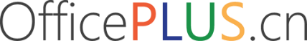 02
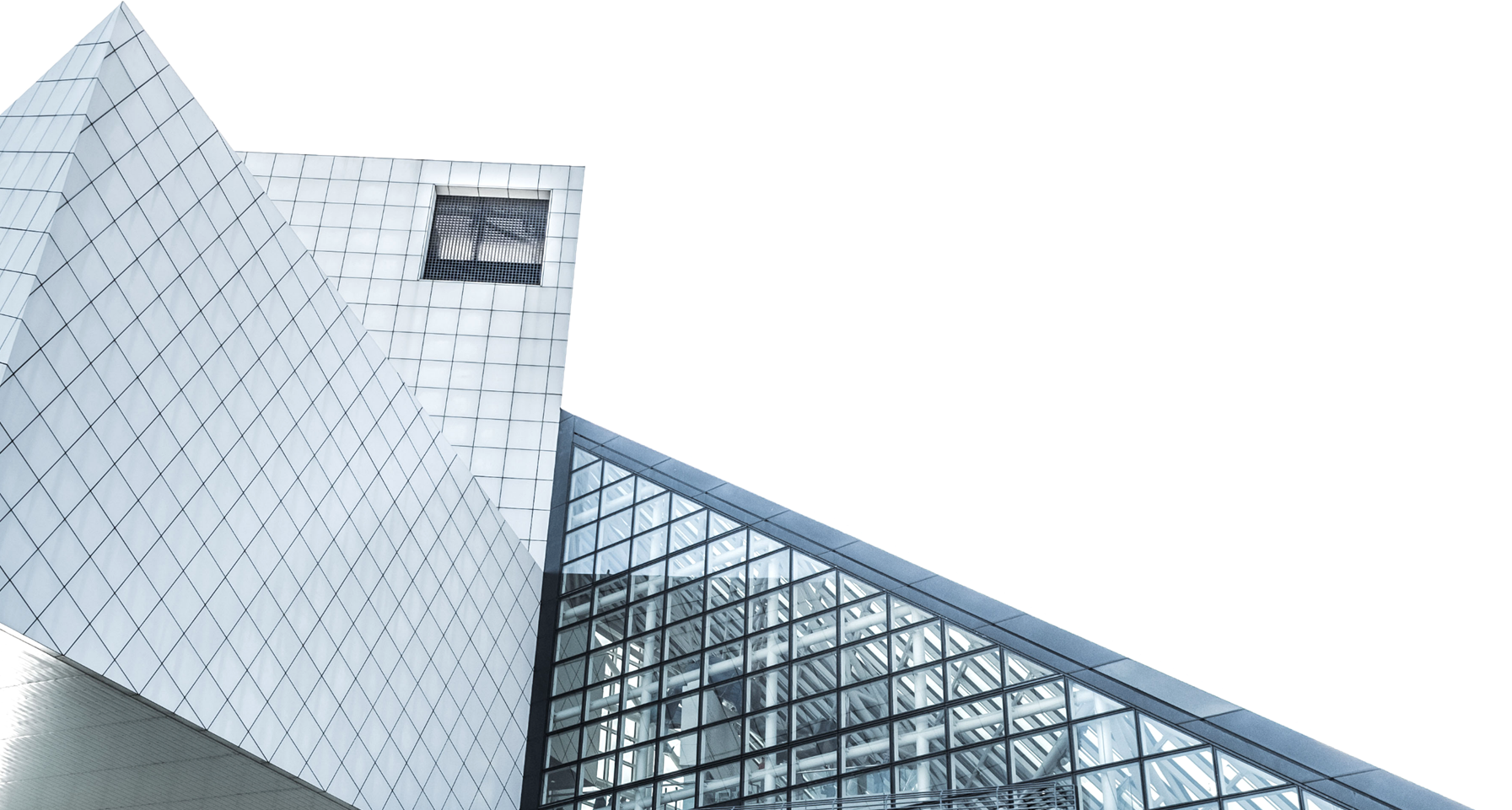 工作项目
WORK ITEMS
02
工作项目
WORK ITEMS
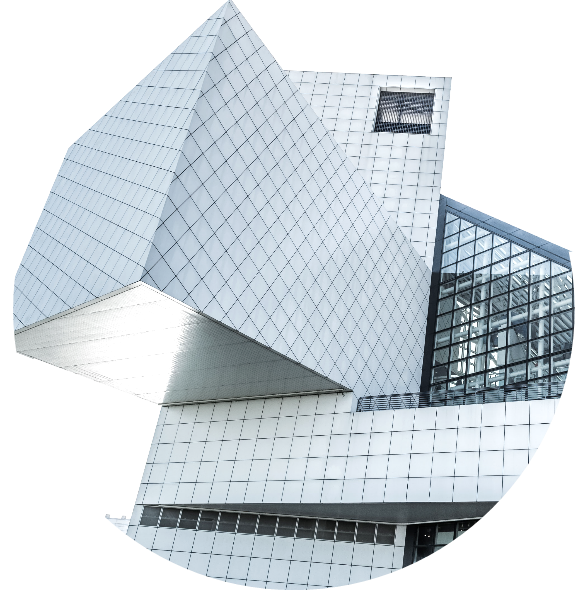 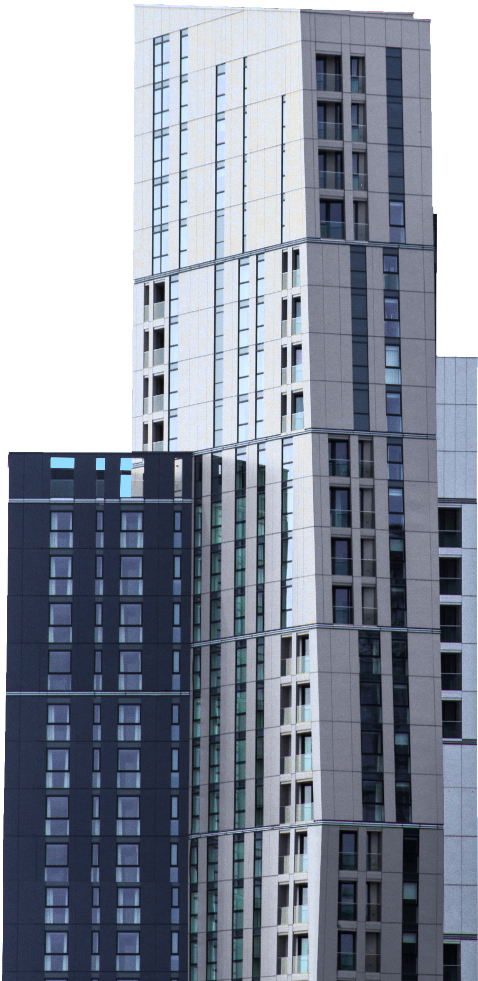 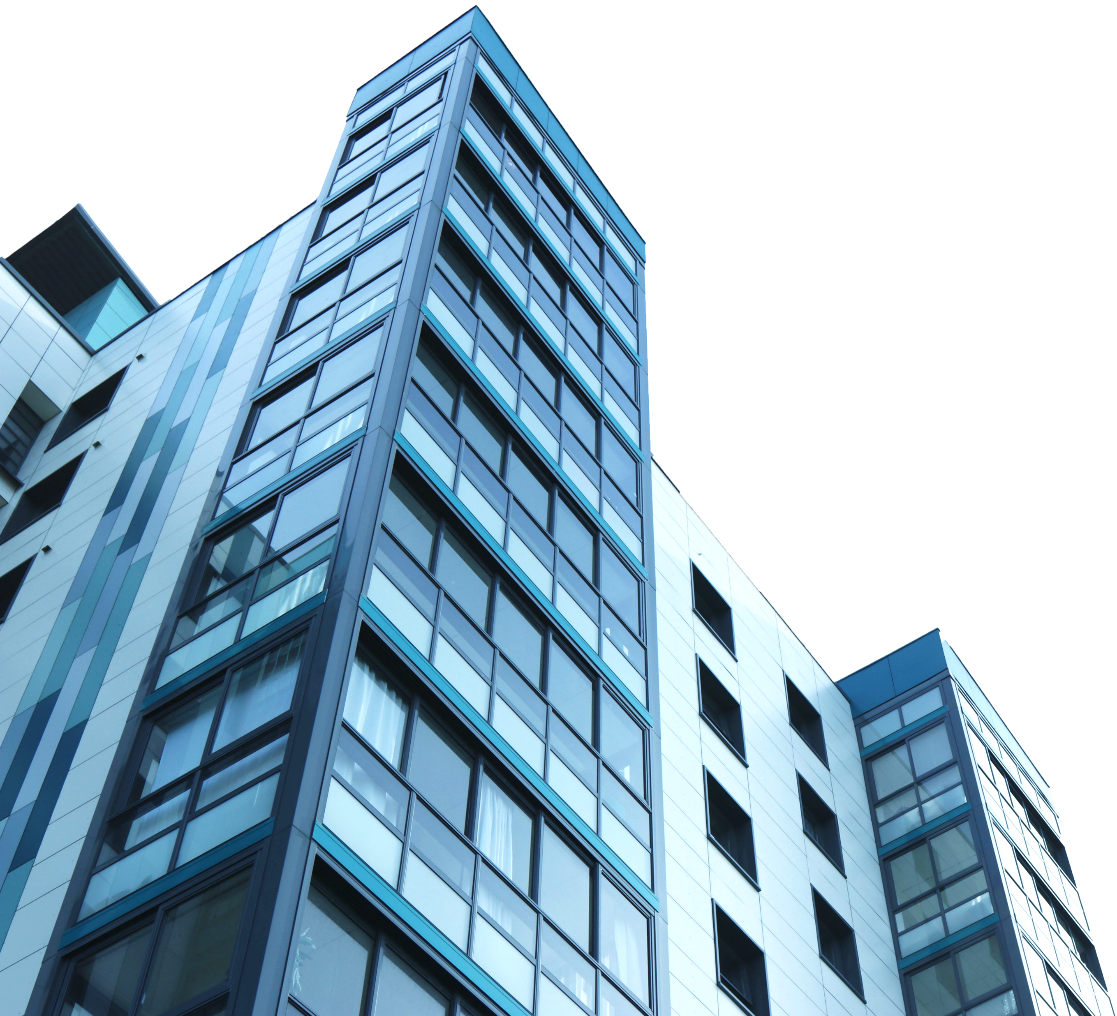 整体打造
项目执行
业绩指标完成
请在这里输入一段文字请在这里输入一段文字请在这里输入一段文字请在这里输入一段文字
请在这里输入一段文字请在这里输入一段文字请在这里输入一段文字请在这里输入一段文字
请在这里输入一段文字请在这里
输入段文字请在这里输入一段文字请
在这里输入在这里文字
02
工作项目
WORK ITEMS
关键领域业绩
关键领域业绩
请在这里输入一段文字请在这里输入一段文字请在这里输入一段文字请在这里输入一段文字请在这里输入一段文字。
请在这里输入一段文字请在这里输入一段文字请在这里输入一段文字请在这里输入一段文字请在这里输入一段文字。
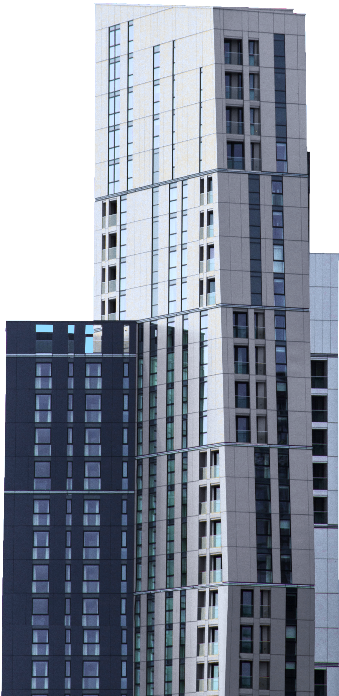 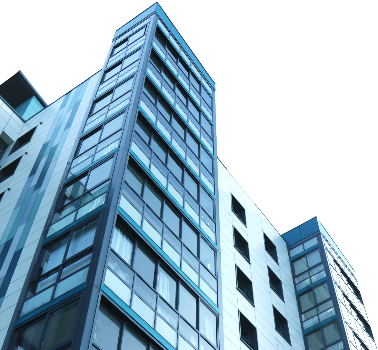 阶段业绩展示
阶段业绩展示
请在这里输入一段文字请在这里输入一段文字请在这里输入一段文字请在这里输入一段文字请在这里输入一段文字。
请在这里输入一段文字请在这里输入一段文字请在这里输入一段文字请在这里输入一段文字请在这里输入一段文字。
关键领域业绩
阶段业绩展示
02
工作项目
WORK ITEMS
1.团队打造
5.客户拜访
2.业绩完成
6.季度目标
关键
领域业绩
阶段
业绩展示
3.产品推广
7.年度业绩
4.总结提升
8.完成进度
02
工作项目
WORK ITEMS
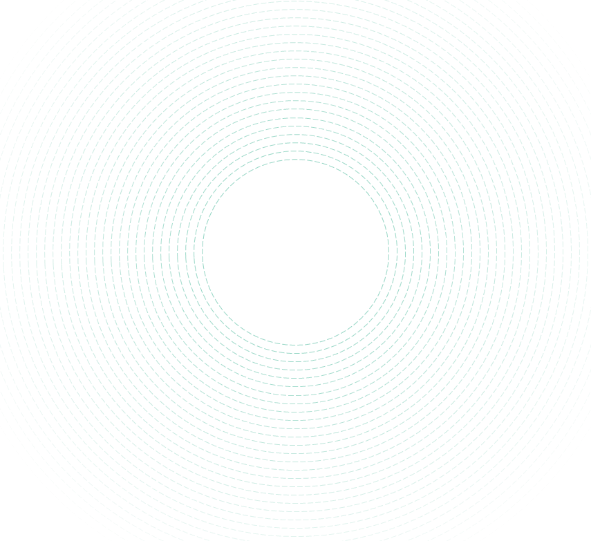 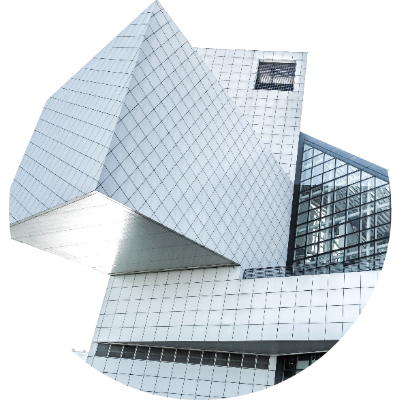 第一季度工作成果
第三季度工作成果
请在这里输入一段文字请在
这里输入一段文字请在这里文字
这里输入这里输入一段文字
请在这里输入一段文字请在
这里输入一段文字请在这里文字
这里输入这里输入一段文字
第二季度工作成果
第四季度工作成果
请在这里输入一段文字请在
这里输入一段文字请在这里文字
这里输入这里输入一段文字
请在这里输入一段文字请在
这里输入一段文字请在这里文字
这里输入这里输入一段文字
总体情况概述
请在这里输入一段文字请在这里
输入一段文字请在这里输入一段文字请在这里输入一段文字请在一段文字
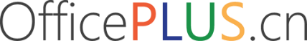 03
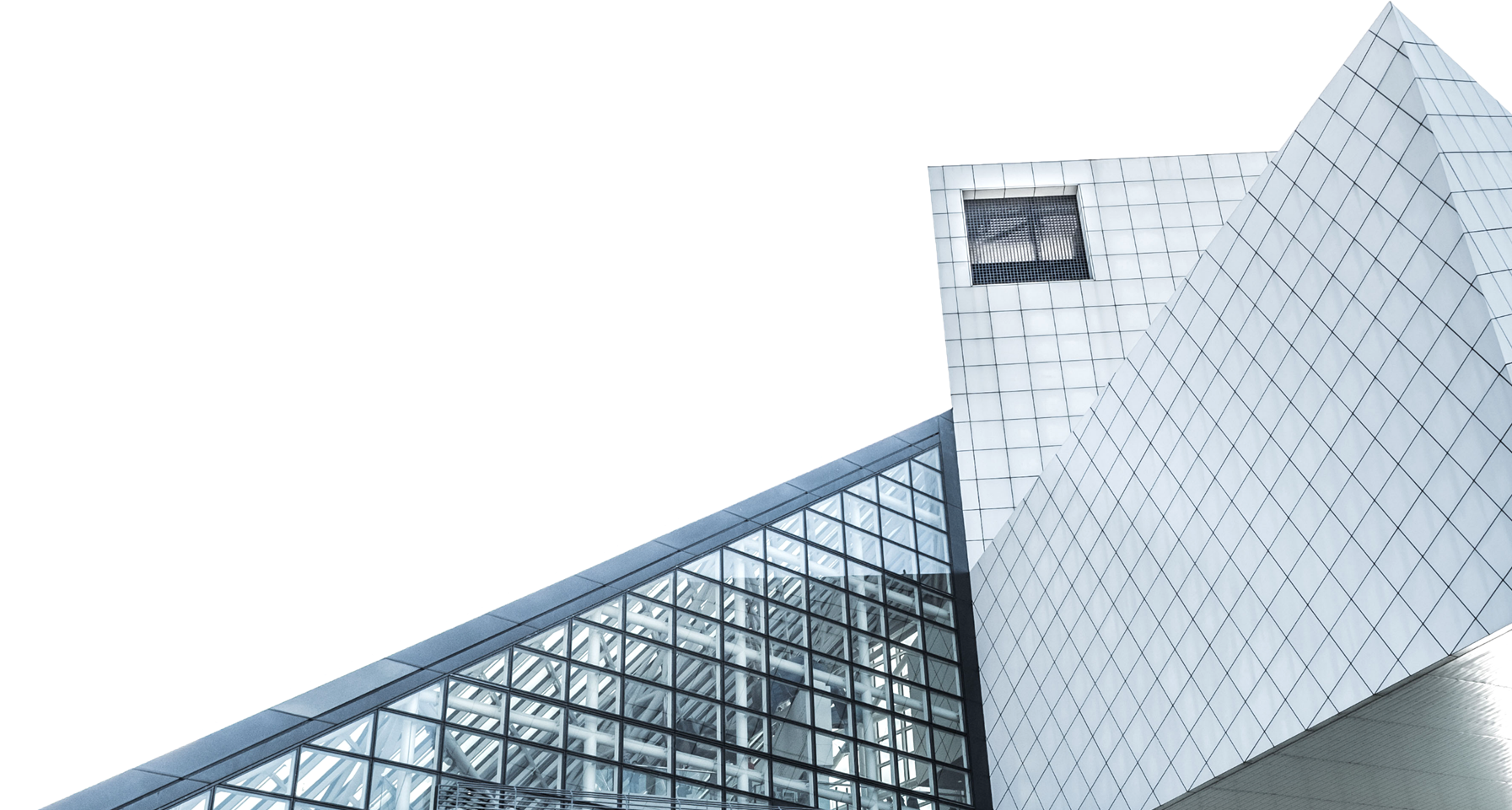 积累经验
ACCUMULATE EXPERIENCE
03
积累经验
ACCUMULATE EXPERIENCE
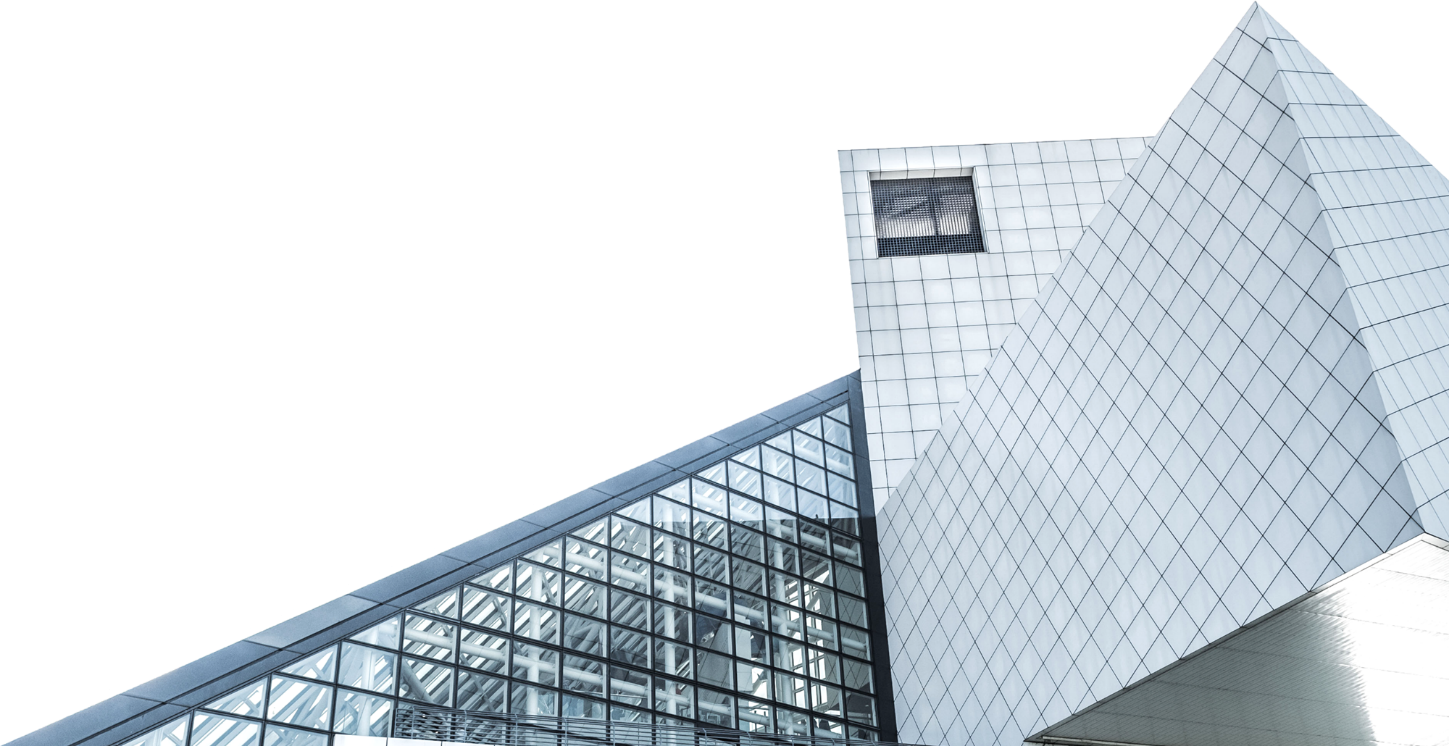 团队建设经验
请在这里输入一段文字请在这里输入一段文字请在这里输入一段文字请在这里输入一段文字请在这里输入一段文字请在这里输入一段文字请在这里输入一段文字请在这里输入一段文字请在这里输入一段文字请在文字。
请在这里输入一段文字请在这里输入一段文字请在这里输入
一段文字请在这里输入一段文字请在这里输入一段文字
请在这里输入一段文字请在这里
请在这里输入一这里输入一段文字。
03
积累经验
ACCUMULATE EXPERIENCE
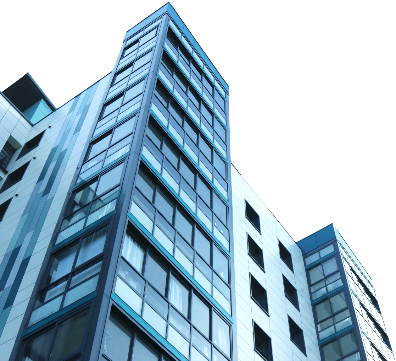 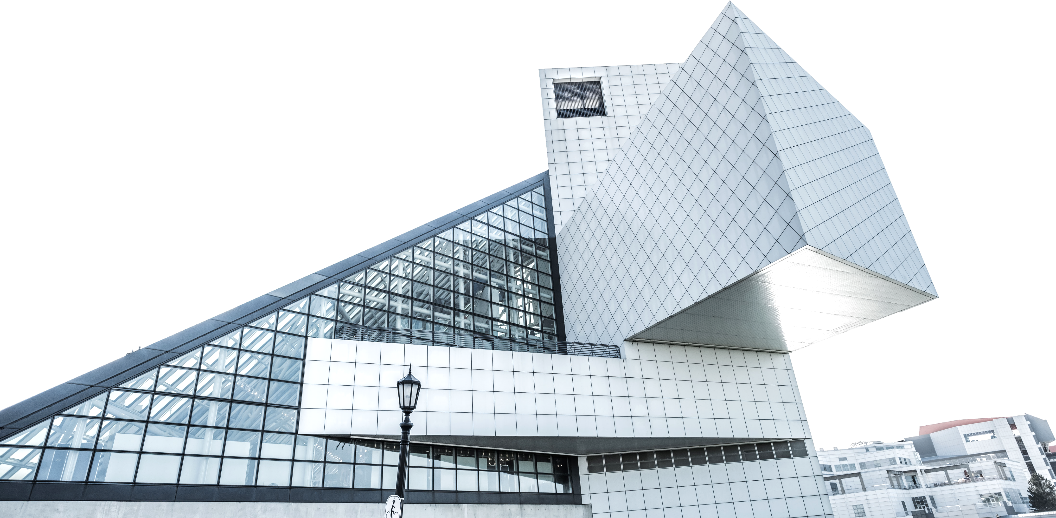 请在这里输入一段文字请在这里输入一段文字请在这里输入一段文字请在这里输入一段文字请在这里输入一段文字请在这里输入一段文字请在这里输入一段文字
请在这里输入一段文字请在这里输入一段文字请在这里输入一段文字请在这里输入一段文字请在这里输入一段文字请在这里输入一段文字请在这里输入一段文字
成果展示
03
积累经验
ACCUMULATE EXPERIENCE
制度完善
市场推广
销售推进
请在这里输入一段文字请在这里输入一段文字请在这里输入一段文字请在这里输入一段文字
请在这里输入一段文字请在这里输入一段文字请在这里输入一段文字请在这里输入一段文字
请在这里输入一段文字请在这里输入一段文字请在这里输入一段文字请在这里输入一段文字
03
积累经验
ACCUMULATE EXPERIENCE
请在这里输入一段文字请在这里输入一段文字请在这里输入一段文字。
产品
研发成果
01
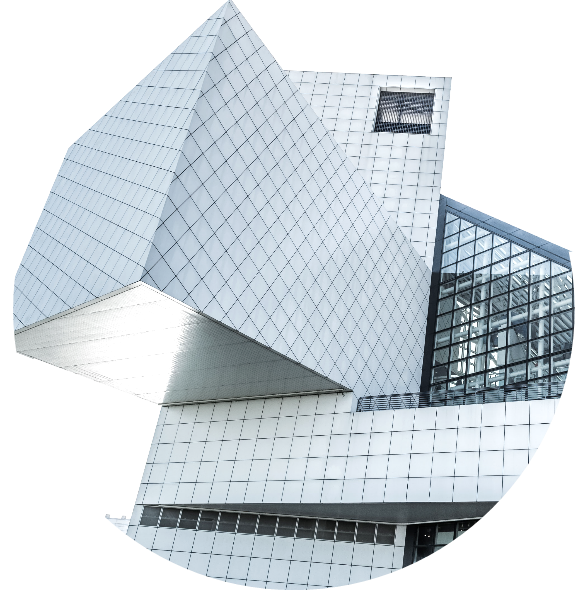 请在这里输入一段文字请在这里输入一段文字请在这里输入一段文字。
销售
业绩成果
02
请在这里输入一段文字请在这里输入一段文字请在这里输入一段文字。
市场
份额上升
03
请在这里输入一段文字请在这里输入一段文字请在这里输入一段文字。
产品
种类完善
04
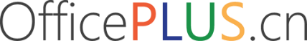 04
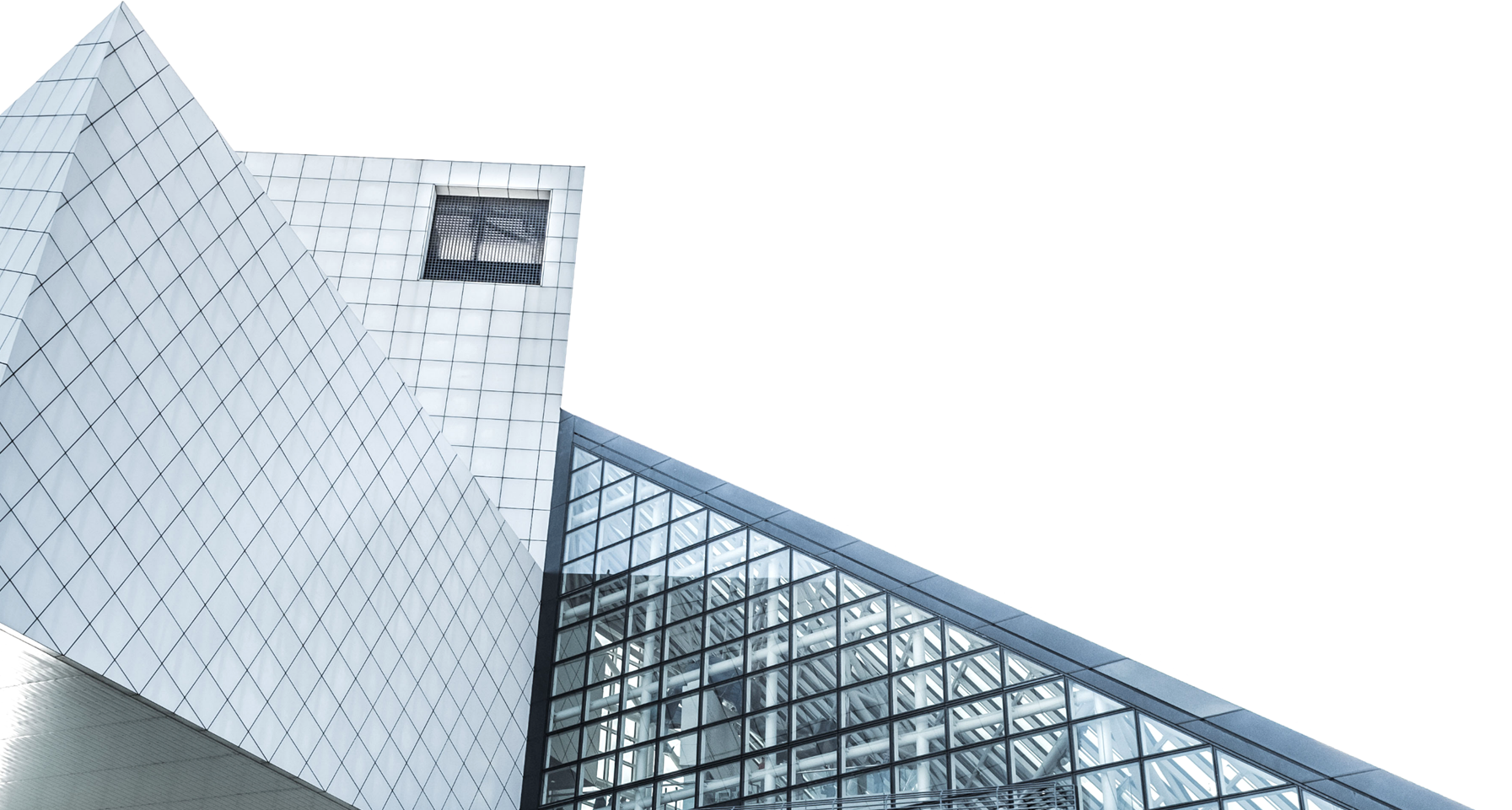 未来规划
FUTURE PLANNING
04
未来规划
FUTURE PLANNING
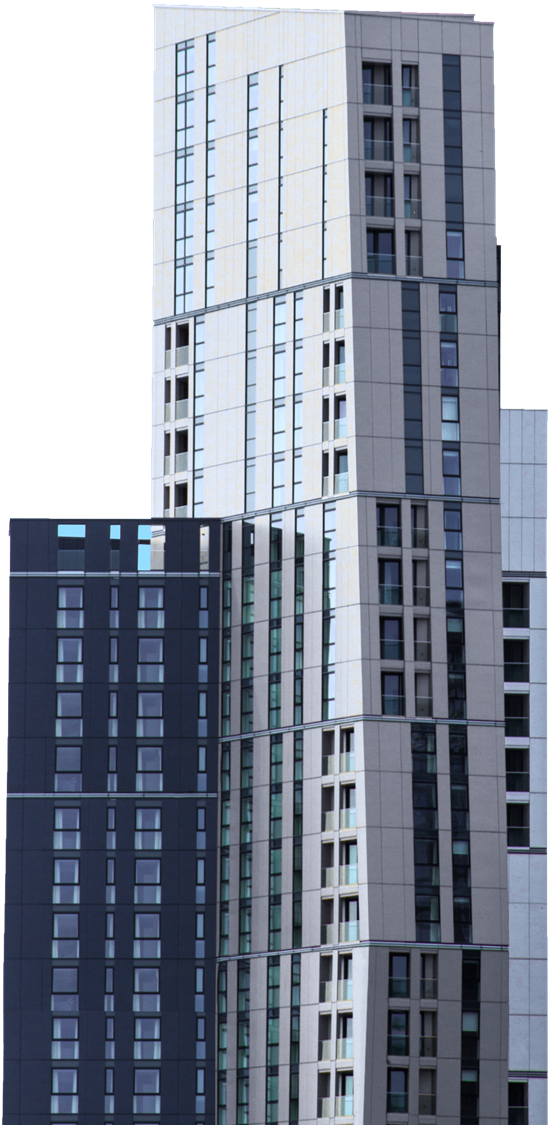 加强团队管理
请在这里输入一段文字请在这里输入一段文字请在这里输入一段文字请在这里输入一段文字请在这里。
ADD YOUR TITLE HERE
请在这里输入一段文字请在这里输入一段文字请在这里输入一段文字请在这里输入一段文字请在这里。
ENTER TITLE
请在这里输入一段文字请在这里输入一段文字请在这里输入一段文字请在这里输入一段文字请在这里输入一段文字请在这里输入一段文字请在这里输入一段文字请在这里输入一段文字请在这里输入一段文字。
请在这里输入一段文字请在这里输入一段文字请在这里输入一段文字请在这里输入一段文字请在这里。
04
未来规划
FUTURE PLANNING
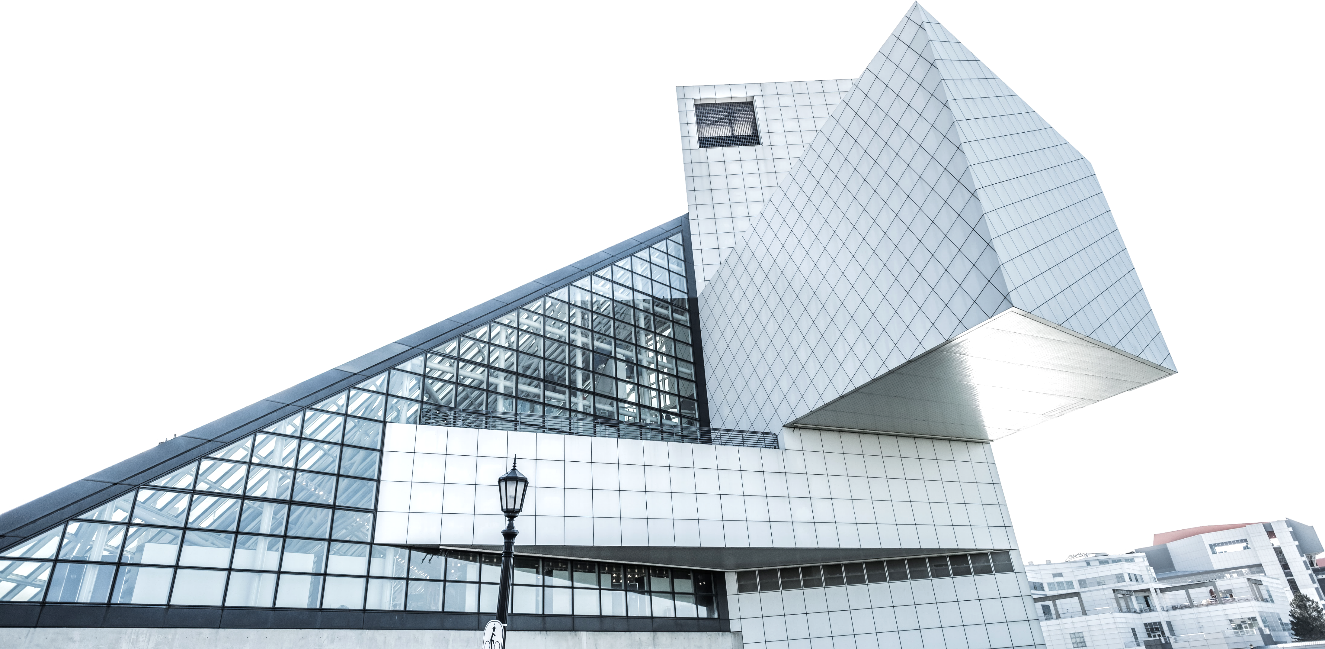 明确执行项目
01
请在这里输入一段文字请在这里输入一段文字请在这里输入一段文字请在这里输入一段文字请在这里输入一段文字请在这里输入一段文字请在这里输入一段文字请在这里输入一段文字请在这里输入一段文字。
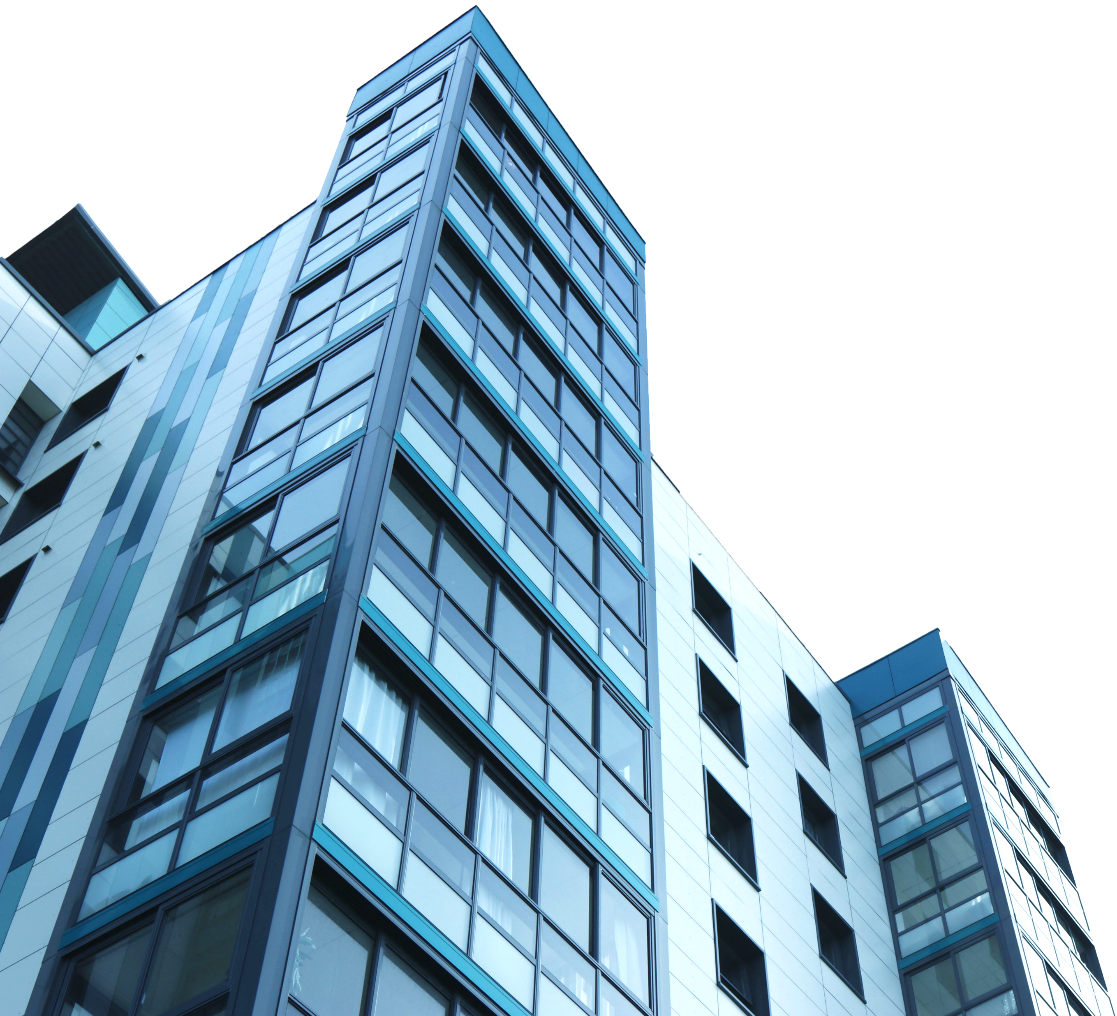 产品开发周期
02
请在这里输入一段文字请在这里输入一段文字请在这里输入一段文字请在这里输入一段文字请在这里输入一段文字请在这里输入一段文字请在这里输入一段文字请在这里输入一段文字请在这里输入一段文字
04
未来规划
FUTURE PLANNING
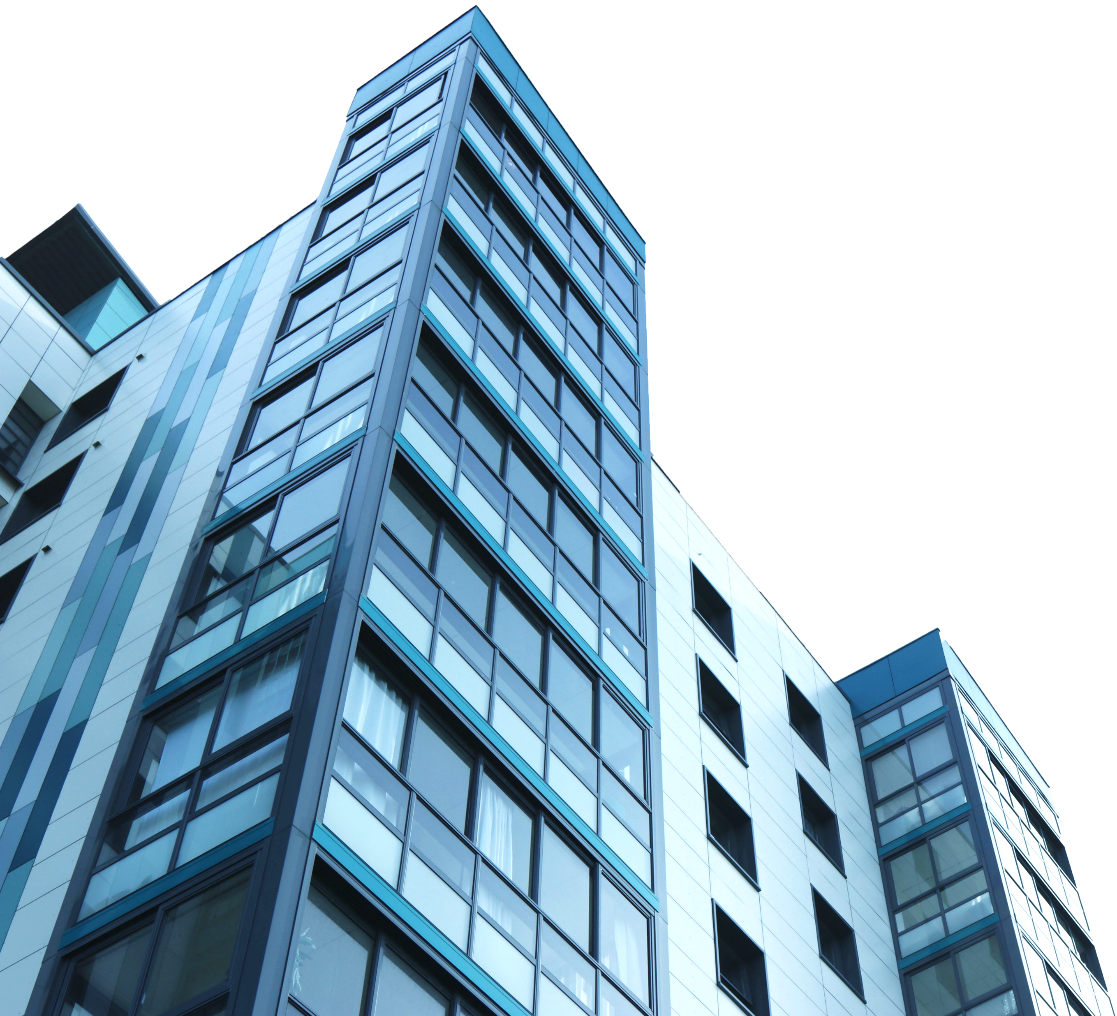 增加创新性设计
请在这里输入一段文字请在这里输入一段文字请在这里输入一段文字请在这里输入一段文字请在这里输入一段文字。
提供定制化服务
请在这里输入一段文字请在这里输入一段文字请在这里输入一段文字请在这里输入一段文字请在这里输入一段文字。
完善标准化服务
请在这里输入一段文字请在这里输入一段文字请在这里输入一段文字请在这里输入一段文字请在这里输入一段文字。
04
未来规划
FUTURE PLANNING
Strengths
Weaknesses
请在这里输入一段文字请在输入一段文字
请在这里输入一段文字请在输入一段文字
请在这里输入一段文字请在输入一段文字
请在这里输入一段文字请在输入一段文字
请在这里输入一段文字请在输入一段文字
请在这里输入一段文字请在输入一段文字
Opportunities
Threats
请在这里输入一段文字请在输入一段文字
请在这里输入一段文字请在输入一段文字
请在这里输入一段文字请在输入一段文字
请在这里输入一段文字请在输入一段文字
请在这里输入一段文字请在输入一段文字
请在这里输入一段文字请在输入一段文字
谢
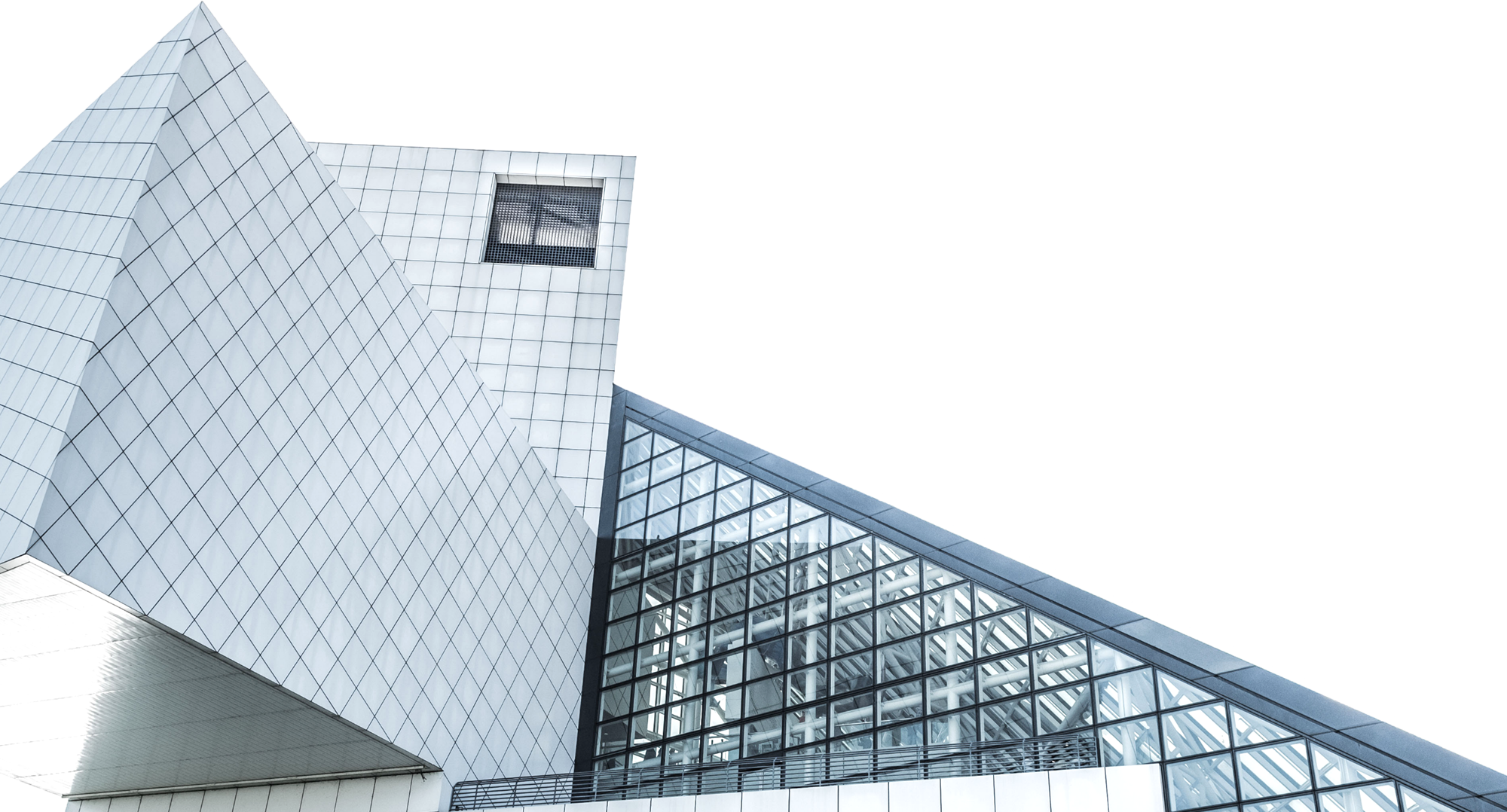 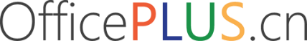 谢
谢
谢
观
看
THANKS
FOR
WATCHING
职业生涯发展
观
汇报人：OfficePLUS
汇报时间：20XX
看